Ministry of Investment,
Industry and Trade of the Republic of Uzbekistan
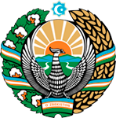 Production of oxygen for medical facilities
Project overview
Financing
15 mln USD
Business model: manufacturing medical-grade oxygen with production capacity of 150 tons  annually
Project scope
Production of medical-grade oxygen to meet the demand of hospitals and healthcare institutions
Production process for syringes
Incentives
Infrastructure development at state cost* (project cost exceeding 15 mln USD)

Across the Republic, 6 FEZs specialized for pharmaceutical industry offer tax breaks on land, property, water and CIT. 
(CIT - applied for investments over 3 mln USD)
Oxygen Filling and 
Packaging
Facility Design and Construction
Raw Material Procurement
Oxygen Production       Technology
Project description
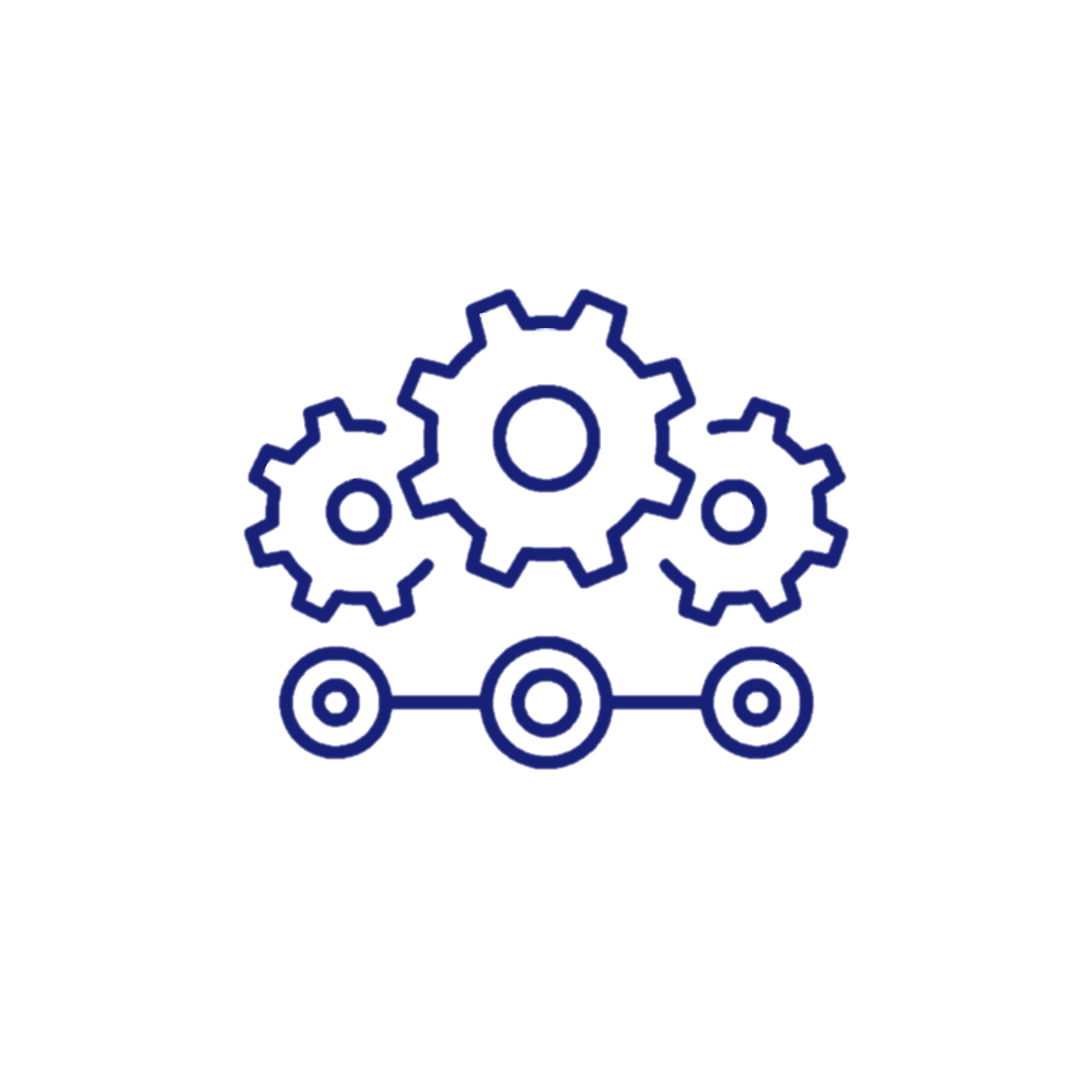 Domestic market
Existing 5 neighbor markets
Russia, Europe, Middle East markets
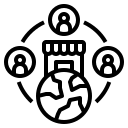 5 production lines
Ability to produce oxygens  in various size
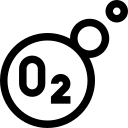 120 employees
Production and trade volume of oxygen  (2024)
Infrastructure
Gas                                             12 cent/m³
Electricity                               7 cent/kWh
Water                                       20 cent/m³
Production
Export
Import
Consumption
Consumption (CA)
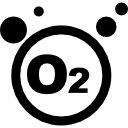 -
-
100 tons
100 tons
800 tons
Ministry of Investment,
Industry and Trade of the Republic of Uzbekistan
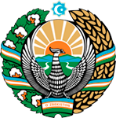 We invite to invest in production of oxygen in Uzbekistan
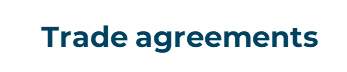 Project overview
Competition: Uzbekistan offers highly competitive structure of operating costs for manufacturing of oxygens internationally
CIS Free Trade Agreement creates more integrated and open market with CIS countries.
GSP+ agreement allows to export to EU at reduced or zero tariff for 6 200 products.
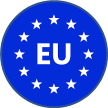 Average cost of the oxygens
USD  per units
Average wage, USD thsd per month
Top-7 oxygens manufacturers, USD mln
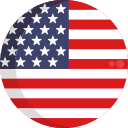 Location
Syrdarya region
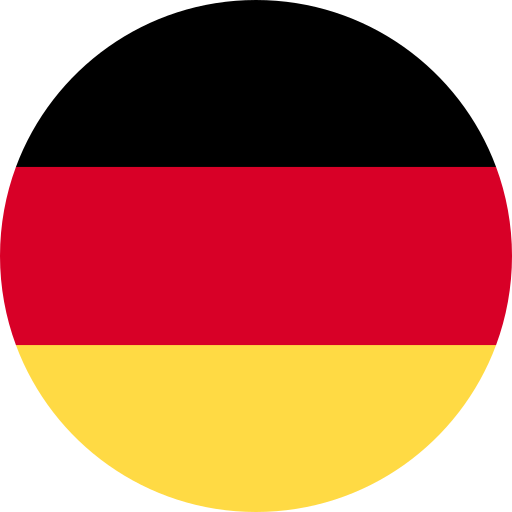 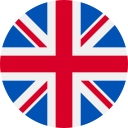 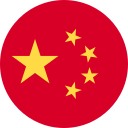 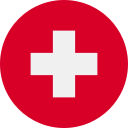 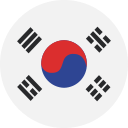 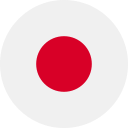 Uzbekistan
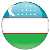 Availability of labor in pharm industry
Oxygen product manufacturers can benefits from:
- Strategic location
- Cost advantages because of labor salary
- Partnership opportunities  with healthcare providers
- Skilled professionals in the medical and engineering fields
- Incentives: Free pharm zones offer tax breaks on land, CIT, water.
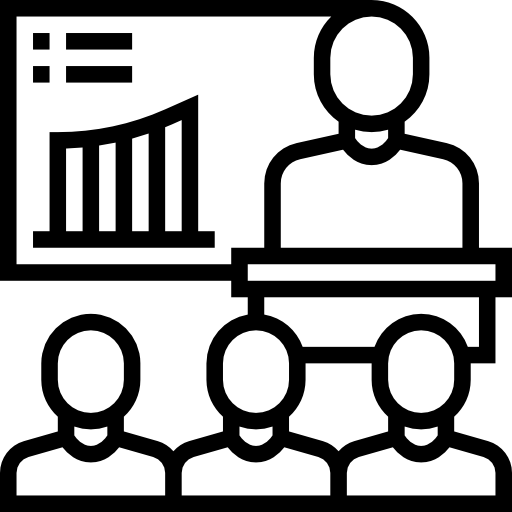 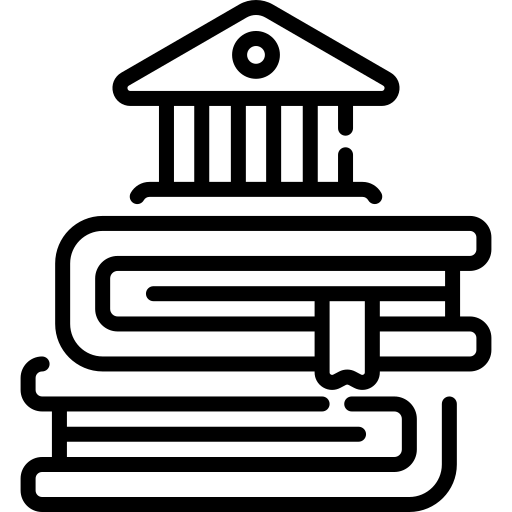 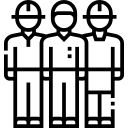 Ministry of Investment,
Industry and Trade of the Republic of Uzbekistan
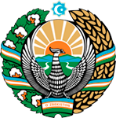 On the strategic international logistics corridor
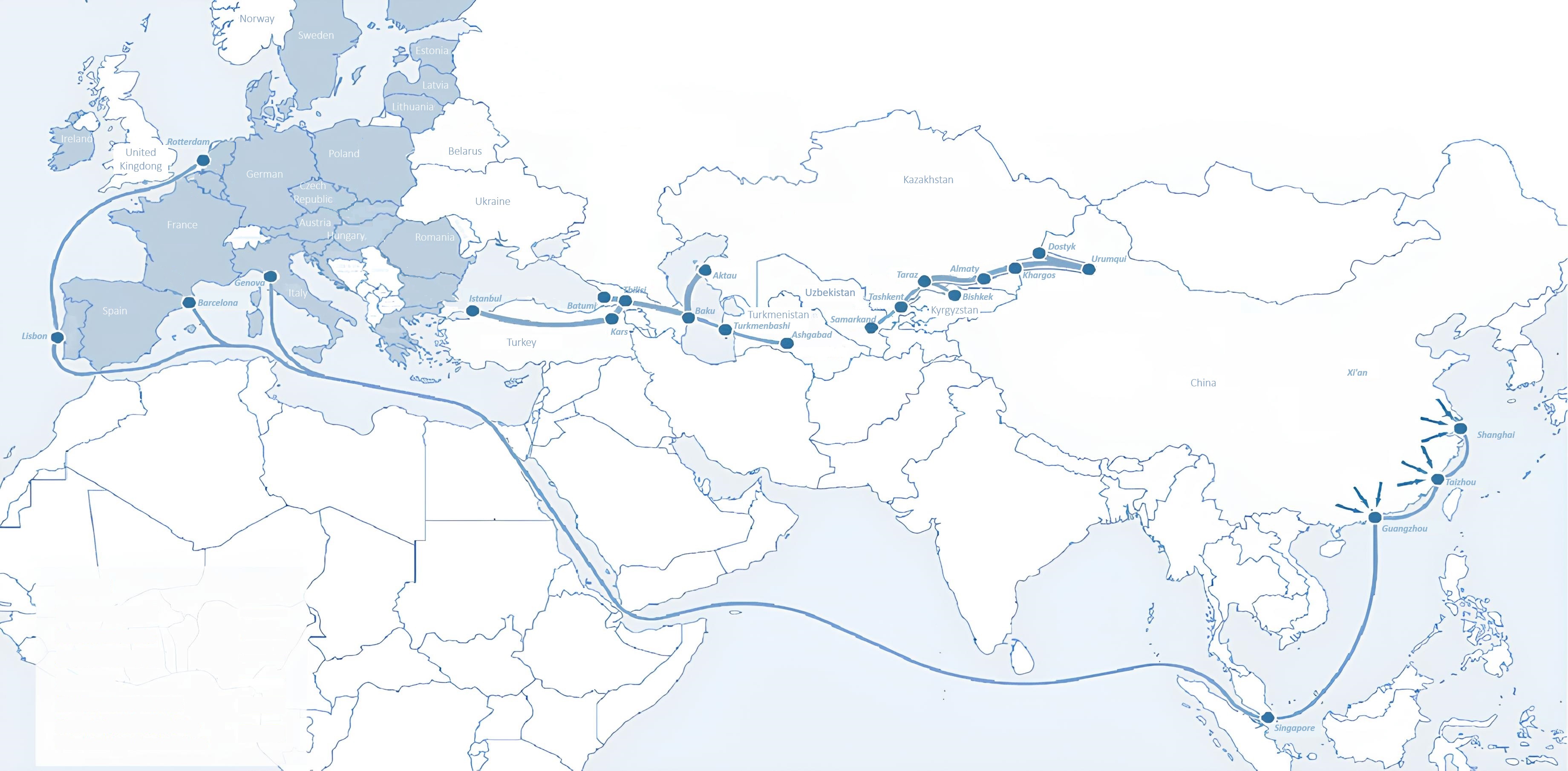 Sankt-Peterburg
Tallin
Latvia
Riga
Moscow
Klaipeda
Hamburg
Minsk
Berlin
Brest
Povorina
Kyiv
Essen
Lviv
Kandiagash
Paris
Volgograd
Chop
Aktogay
Ulan-Bator
Saksaulskaya
Astraxan
Beyney
Bayangal-Mangal
Osh
Kashgar
Malatya
Mersin
Mazar-i-Sharif
Saraxa
Xirat
Afghanistan
Peshavar
Iran
Pakistan
Bandar-e-Abbas
Chakhbahar
Karachi
Ministry of Investment,
Industry and Trade of the Republic of Uzbekistan
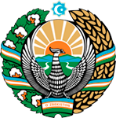 Excellent air connectivity from Tashkent and other Uzbek airports
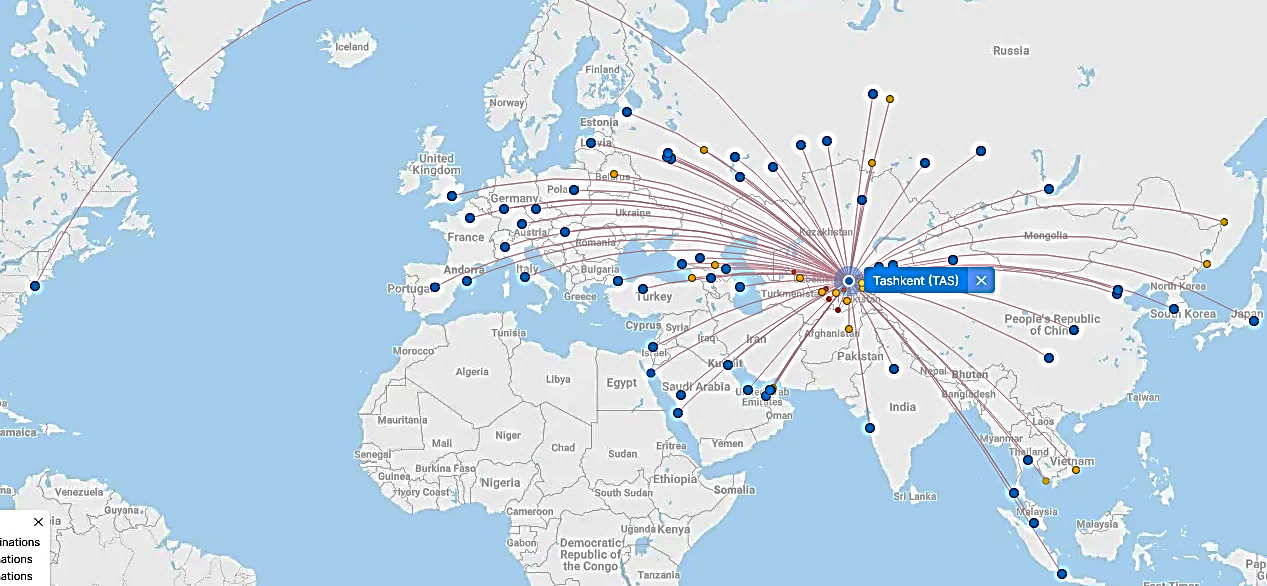 New York
A visa-free policy for tourists from 90 countries

Diverse range of 59 carriers in Uzbekistan’s airport

11 airports across the Country, the main airports are Tashkent, Samarkand and Bukhara